SRSOR
1
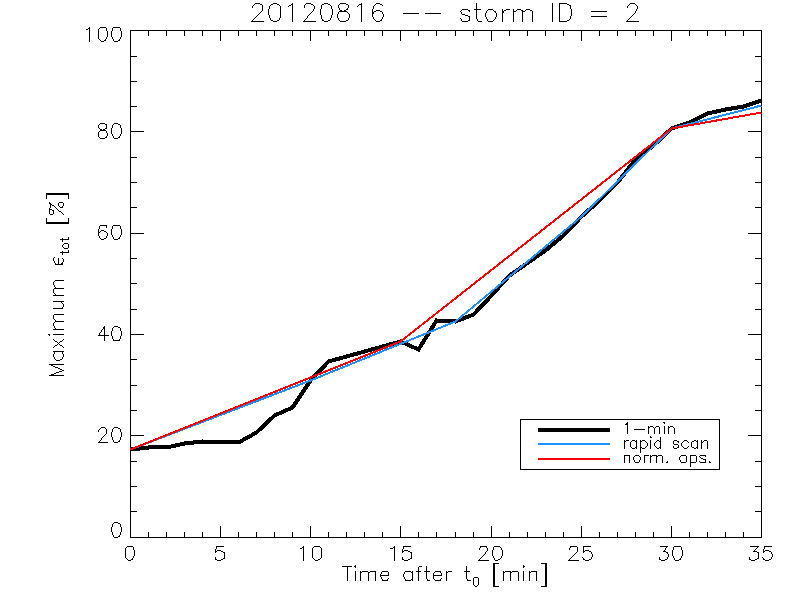 Rate of temporal cooling in the longwave infrared band
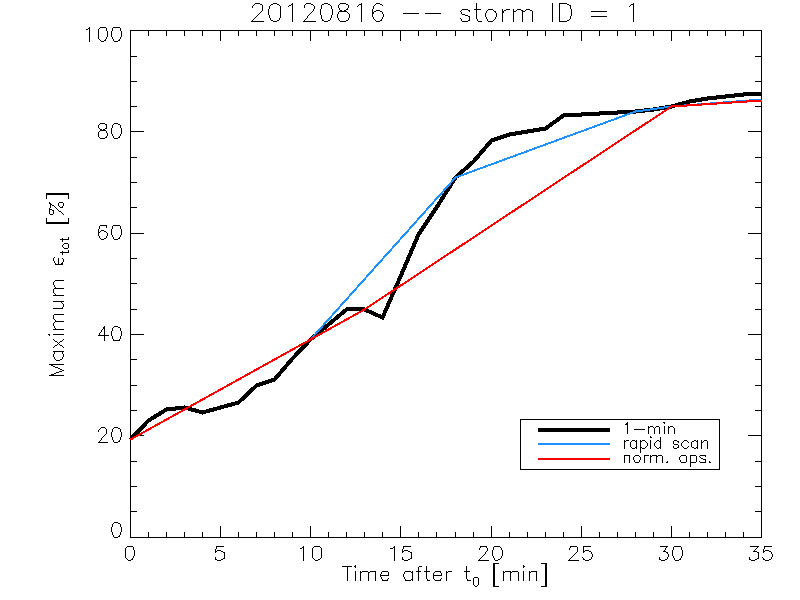 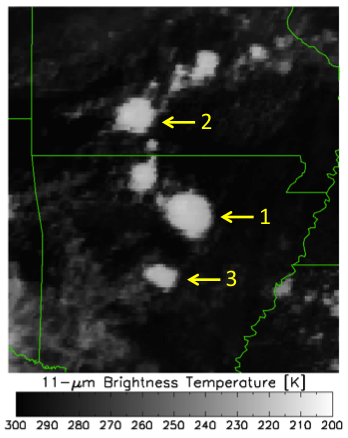 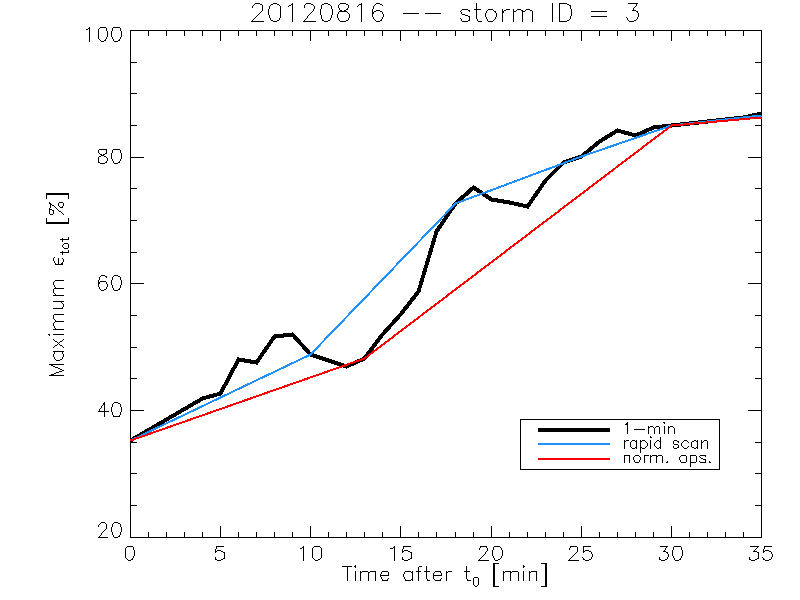 Rapid convection is often seen on geostationary data before significant radar echo's.
2
Cintineo et al., 2013 (CIMSS)